Personal Godliness
Sunday, Dec. 16		Sewell Hall        	Introduction to Personal Godliness 

Sunday, Dec. 23        	Larry Brown      	Developing Personal Godliness

Wed, Dec. 26 		Barry Caudill     	Godly Families

Sunday, Dec. 30        	Sam Freesmeyer 	Godly Religion 

Wednesday, Jan. 2    	Russ LaGrone   	Godliness in Suffering and Conflict
Godliness: A Godward attitude that results in doing that which pleases God.  Our thoughts are always upward toward God.  Devoted.  Taking God Seriously. Godliness is alive and active
Add to Your Faith …2 Peter 1:5-7
For this very reason, make every effort to supplement your faith with virtue, and virtue with knowledge, 6 and knowledge with self-control, and self-control with steadfastness, and steadfastness with godliness, 7 and godliness with brotherly affection, and brotherly affection with love.
Not Godliness
2 Timothy 3:1-5 - Lovers of self …having the appearance of godliness but denying its power.
Outward Form, Done to be Seen and Impress Men
Matt 23:23-32 – outward vs inward appearance
Matt 6:1-18 – deeds to be seen by men

Godliness Seeks to be Seen and Approved by God
1 Peter 2:18-20 – why do we endure trials?
[Speaker Notes: 2 Tim 3:1-5 – The gospel of Christ is powerful enough to change any man’s life (Rom 1.16), but in the final analysis, he must yield to it.
	Hypocrisy of Matthew 23:23-32]
For many of us a ‘godly Christian’ is someone who goes to church and Bible study each week, does their quiet times regularly, and serves in a rostered ministry at church. But what is their character like? 
As long as you “go to church” and don’t commit the “Big Sins” – you much be godly.
“I am the true vine, and my Father is the gardener. He cuts off every branch in me that bears no fruit, while every branch that does bear fruit he prunes so that it will be even more fruitful” (John 15:1-2).
A Godly Person’s Treasure
John 10:10 – I came that they might have life and have it abundantly
“they” – the sheep that Follow Him wherever He Leads, and Know His voice
Everlasting Life – 					John 3:16
A Mansion in Heaven – 			John 14:2
Peace passing understanding – 		Phil. 4:7
Joy unspeakable –				I Peter 1:8
Divine love that never fails – 		I Cor. 13:8
A faithful pious wife – 				Proverbs 31:10
Happy, obedient children – 			Ex. 20:12
True and loyal friends – 			Proverbs 18:24
Songs in the night – 				Psalm 42:8
A crown of life awaiting – 			James 1:12
The God of Our Godliness
1 Corinthians 10:1-7 – (5)Nevertheless, with most of them God was not pleased, for they were overthrown in the wilderness. Now these things took place as examples for us, that we might not desire evil as they did. Do not be idolaters as some of them were; as it is written, “The people sat down to eat and drink and got up to play.”
What Happened to This Blessed People?
They “got up to play” – they did not take God seriously, they acted childish in the worship of idols.
The supernatural became commonplace. 
“God-talk” abounded. 
But they lacked a reverence and awe for God. 
They became calloused to the divine. 
They became nonchalant in their values. 
They forgot their heritage. 
Apathy ran rampant. 
They did not mean business with God. 
Their relationship with Him became a farce.
Do Not be Idolaters
Do Not Indulge in Sexual Immorality
Do Not Put Christ to the Test
Do Not Grumble
An Example for Us
The God of our Godliness
God is Our CREATOR (Gen 1.27; Acts 17.24-27)
Psalms 95:6 – Let us bow down, let us kneel before our Creator
1 Peter 4.19 – entrust your souls to a faithful Creator while doing good.
God is Not PARITAL (Deut 10.17; Acts 10.34; Col 3.25)
Great, Almighty, Awesome God
God is a JEALOUS God (Ex 20.5; 1 Cor 10.22; Ex 34.14)
He Will Not take Second Place in Our Lives
God is LOVE (1 John 4.4,16, 19; 5.3)
2 Corinthians 5:14 – the Love of God Controls us.
God is the LORD GOD ALMIGHTY and HE REIGNS (Rev 19.6)
Job 42.2 – I know You can do all things
Matthew 19.26 – with God nothing is impossible
God is NEAR (2 Chron 2.6; Jer 23.23-24; Acts 17:27)
We cannot Hide from Him, There are No Secrets
God is our FATHER (Matt 5.45)
Acts 17.25-28 – In Whom we Live, and Move, and have our very Being
God is WISE (Rom 11.33; 16.27)
Some Qualities of God:
CREATOR – Ps. 95:6; 1 Pet.4:19
IMPARTIAL -- Acts 10:34; 1 Pet. 1:17
LOVE – 1 John 4:8,19;  5:3
JEALOUS – Ex. 20:5; 34:14; Mt. 4:10
OMNIPOTENT – Rev.19:6; Acts 26:8
EVERYWHERE – Jer. 23:23; Ps.23:4
FATHER – Mt. 7:7-11; 5:48; Eph. 5:1
ALL-WISE – Rom. 11:33; 1 Cor. 1:25
GOOD,SEVERE – Ro.11:22, Heb.12:28
Pursuing Personal Godliness
1 Timothy 4:7-8 - Rather train yourself for godliness; for while bodily training is of some value, godliness is of value in every way, as it holds promise for the present life and also for the life to come.

1 Timothy 6:11 - O man of God, flee these things. Pursue righteousness, godliness, faith, love, steadfastness, gentleness.
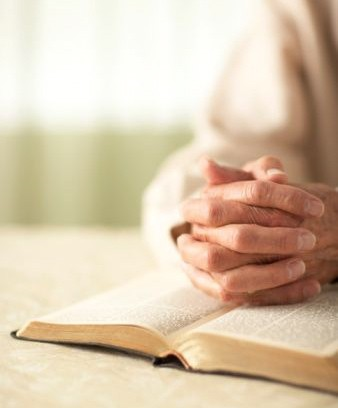 8 Rules Toward Godliness
Trust the Ordinary Means of Grace – Trust the Word, Prayer, and Fellowship
1 Timothy 4:13-16–Practice these things, Immerse yourself in them, so others may see your progress
Guard Against Worldliness – a Way of Thinking and Living that Rejects God’s Rule
1 Timothy 6:6 – there is great gain in godliness with contentment (Materialism)
Think Holy Thoughts - Set your minds on things that are above (Col 3:2; Phil 4:8)
Gen 6:5 – thoughts of his heart was only evil continually
Watch for Temptation – Be Watchful, stay awake (Matt 24.42a). Be Alert 1 Pe 4.8
Ponder the Brevity of Life - “teach us to number our days,” (Psa 90:12). James 4.14
Redeem Your Time - making the best use of the time, …” (Eph 5:15-16). 
Fellowship with Godly People – We need the Counsel, Prayers, Zeal, and Example of Godly, Seasoned Christians. 
Titus 2:2-8 – Teach, Train, Show your Good Works, Integrity, Dignity, Sound Speech
Hebrews 10:24-25 – let us consider how to stir up one another to love and good works
1 Corinthians 15:33 – bad company corrupts good morals
Purpose To Be Godly - must approach godliness with tenacity
1 Timothy 6:11 – Pursue Godliness, Righteousness, Faith, Love, Steadfastness, Gentleness
Eccl 12:13 –The end of the matter (the purpose of life) Fear God and Keep His Commands – Our Duty
[Speaker Notes: WORLDLINESS - It is a way of thinking and living that rejects God’s rule. It is enthusiasm for the temporal and apathy for the eternal. It is living as if this world is all there is. To love the world is to value what unbelievers value, to foster ungodly desires and attitudes, to indulge in what is delightful to those who refuse to delight in God.
Those who love the world naturally succumb to worldliness. Worldliness is a failure to renew our minds by the Word of God so we can live in a manner pleasing to God. It is the failure to think and live in distinctly godly ways. It is the failure to become who God has called us to be through the gospel. 
More commonly, though, Christians become worldly by neglect. We fail to be watchful, to maintain an offensive posture against the world’s attraction and intrusion. We neglect the means of grace, allowing ourselves to lose confidence in the ordinary means of Word, prayer, and fellowship. Having lost our confidence in them, we soon forsake them altogether.
THINK – Psalms 19.14
Temptation: - Every temptation is an opportunity to resist, to obey, and to grow in conformity to Christ Jesus.
LIFE:
Time: Sometimes we squander it by committing it to sinful passions and pursuits
Sometimes we squander it by dedicating too much of it to lesser, frivolous pursuits
by intentionally or unintentionally neglecting the matters of first importance
time gives opportunity to “put on then, as God’s chosen ones, holy and beloved, compassionate hearts, kindness, humility, meekness,” and every other virtue (Colossians 3:5, 12).]
TRUST - The word ordinary is meant to address the common temptation to lose confidence in the means God has ordained, and to look instead to those that are foreign or forbidden. 
Deeply embedded within the sinful human heart is a desire for more than God has mandated, for other than what God has prescribed. Though God gave Adam and Eve knowledge of good, their sinful temptation was to add to it the knowledge of evil.
WORLDLINESS - It is a way of thinking and living that rejects God’s rule. It is enthusiasm for the temporal and apathy for the eternal. It is living as if this world is all there is. To love the world is to value what unbelievers value, to foster ungodly desires and attitudes, to indulge in what is delightful to those who refuse to delight in God.
Those who love the world naturally succumb to worldliness. Worldliness is a failure to renew our minds by the Word of God so we can live in a manner pleasing to God. It is the failure to think and live in distinctly godly ways. It is the failure to become who God has called us to be through the gospel. 
More commonly, though, Christians become worldly by neglect. We fail to be watchful, to maintain an offensive posture against the world’s attraction and intrusion. We neglect the means of grace, allowing ourselves to lose confidence in the ordinary means of Word, prayer, and fellowship. Having lost our confidence in them, we soon forsake them altogether.
Contentment: Christ-followers should focus their effort on pursuing holiness in conduct, attitude, and thought. They should choose to be content in whatever circumstances God has given them, just as Paul himself had done while in prison (Philippians 4:11–12). 
THINK – Psalms 19.14
In all of life, we are to find delight in pondering what pleases God.
“When I think on my ways, I turn my feet to your testimonies. I hasten and do not delay to keep your commandments” (Psalm 119:59-60).
Much of our sin arises and persists because we do not seriously consider our ways. We do not diligently compare our actions with the Word of God. We do not apply ourselves to thinking holy thoughts. And without such discipline, we continue on in our sin and unholiness. We neglect this practice because our lives are busy, our minds are scattered, and our hearts are burdened with the cares of this world. But this is all the more reason to make time for reflection, for meditation, for self-evaluation.
Temptation: - Every temptation is an opportunity to resist, to obey, and to grow in conformity to Christ Jesus.
LIFE: Life is fragile and fleeting. We do well to ponder what we have done with the time given to us, as well as the talents, gifts, and opportunities bestowed upon us. Have we redeemed the time by using our talents, by blessing others with our gifts, by making the most of every opportunity?
Time: Sometimes we squander it by committing it to sinful passions and pursuits
Sometimes we squander it by dedicating too much of it to lesser, frivolous pursuits
by intentionally or unintentionally neglecting the matters of first importance
time gives opportunity to “put on then, as God’s chosen ones, holy and beloved, compassionate hearts, kindness, humility, meekness,” and every other virtue (Colossians 3:5, 12).
FELLOWSHIP: “Whoever walks with the wise becomes wise” (Proverbs 13:20), 
PURPOSE:
How do you know if you are godly?
A. Thirst for God - "As a deer longs for streams of water, so I long for You, Psa 42
Intensity for God is the heartbeat of a godly person.
"If you are not seeking the Lord, the Devil is seeking you.” (Spurgeon)
You have to run for it with everything you got
Are you pursuing God?
B. Focus on God - The pursuer of godliness focuses attention on God in all things. 
C. Worship God
Worship enables us to properly acknowledge God. We see him as he is - Majestic and Sovereign, and we see ourselves, as we are - finite and helpless.
Too Often we take God to Lightly
What or whom we worship determines our behavior
D. Serve other people - Godly people have found the joy of service
A Godly person is one who lives a godly life in the midst of crying children, busy schedules, foul-mouthed workers, and rain soaked days by serving other people.
[Speaker Notes: Will you mean business with God or will you be content to just play the game? Is your religion of the heart or is it superficial, skin deep? Do you speak the Christian lingo, but fail to live the life of godliness?
The life of godliness will not come easy. All the courage, discipline, and persistence you can muster will be needed for taking God seriously. Godliness may not be an easy life, but it is a distinguishable life. Other people will take notice. The godly person takes on the stamp that reflects the very stamp of God. People will take notice of such a reflection.]
Essentials of Godliness
“Must believe that He is” 			Hebrews 11:6

Must know the true God        		John 4:22

Must know His Son, Jesus Christ 		John 1:17; 14:9

Must Study Scriptures				1 Cor. 1:21

Must be God conscious	 			Ps. 1:1-2
WE NEED TO UNDERSTAND THAT GODLINESS IS A LIFESTYLE THAT CONSISTENTLY REFLECTS GOD’S CHARACTER. 
Living in the light of His presence puts you on the road to true godliness. 
Godliness requires that you agree with God in every thing He says. 
Godliness requires a prior decision that God’s Word is true, period. 
WE NEED TO REALIZE THAT THERE ARE ENEMIES OF GODLINESS.